SWAG Network Oesophago-gastric (OG) Cancer
Clinical Advisory Group
Research Update 

Claire Matthews & Sharath Gangadhara
24/03/2023
National Recruitment to Upper GI Cancer Studies
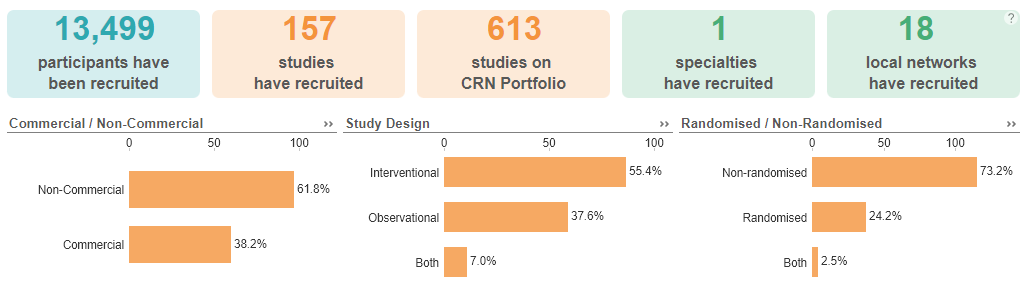 SYPMLIFY recruited 5972

NIHR BioRescource recruited 1933
Apr 21 - Mar 22
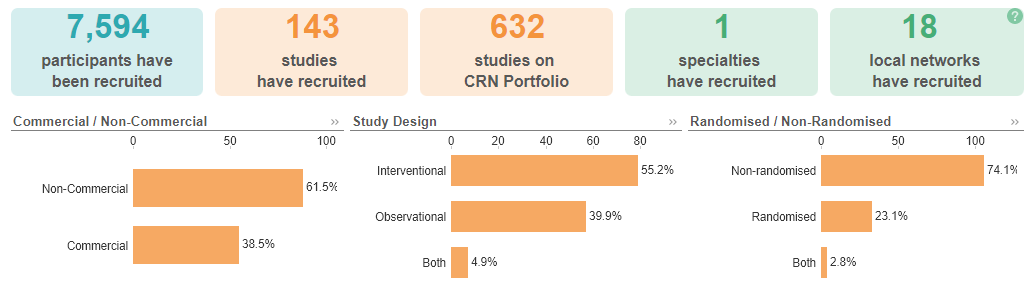 NIHR BioRescource recruited 2341
Apr 22 - Mar 23
Data cut 22/09/2022
Source: ODP All Portfolio
National vs Regional Recruitment to Upper GI Cancer Studies Apr 2019 - Mar 23
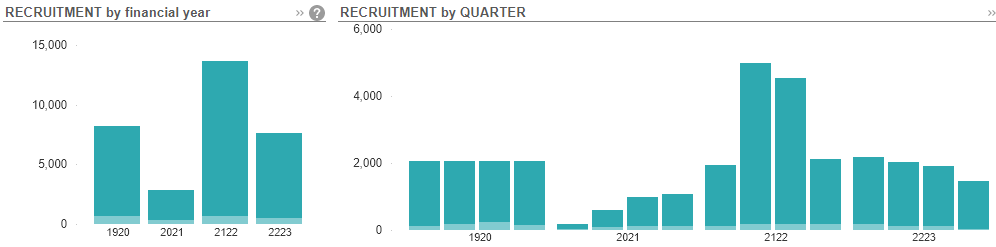 National Recruitment
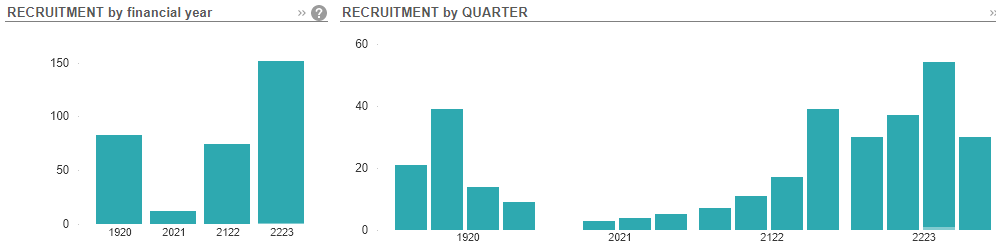 SWAG region Recruitment
Data cut 20/03/2023
Source: ODP All Portfolio
Recruitment to Upper GI Cancer Studies SWAG Region Apr 2022 - Mar 23
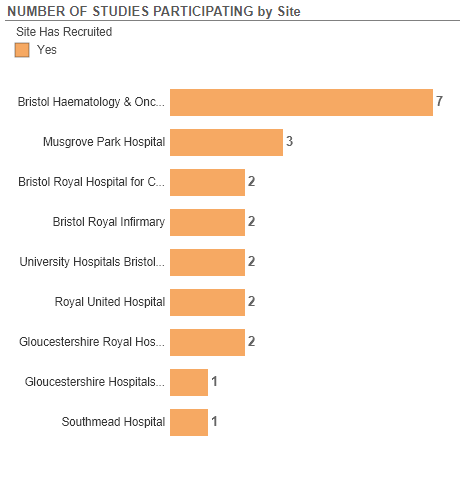 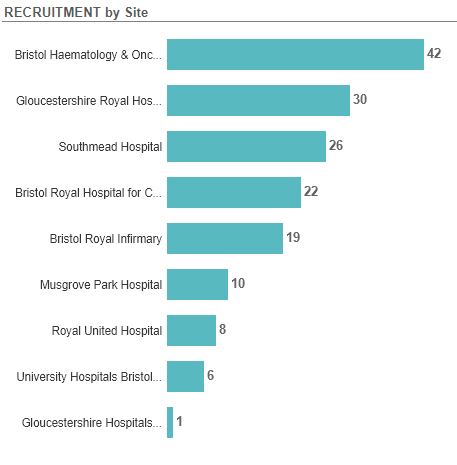 Data cut 20/03/2023
Source: ODP All Portfolio
SWAG region Open OG Cancer Studies
Data cut 21/03/2023
Source: ODP All Portfolio
SWAG region Open OG Cancer Studies
Data cut 21/03/2023
Source: ODP All Portfolio
Early stage
Advanced/Metastatic
KEYNOTE-811
Pembrolizumab Plus Trastuzumab and Chemotherapy in Previously Untreated Advanced HER2-Positive Gastric Adenocarcinoma

Double-blind trial, 434 patients from sites in 20 countries
Pembrolizumab at 200 mg (n = 217) or placebo (n = 217) every 3 weeks plus trastuzumab and investigator’s choice of fluorouracil/cisplatin (n = 189 vs 187) or capecitabine/oxaliplatin (n = 28 vs 30).
The addition of pembrolizumab to trastuzumab and chemotherapy significantly improved objective response rate in HER2-positive gastric cancer.
Objective response was observed in 74.4% vs 51.9% of patients, with complete response in 11.3% vs 3.1%
HERIZON- Zanidatamab and Tislelizumab
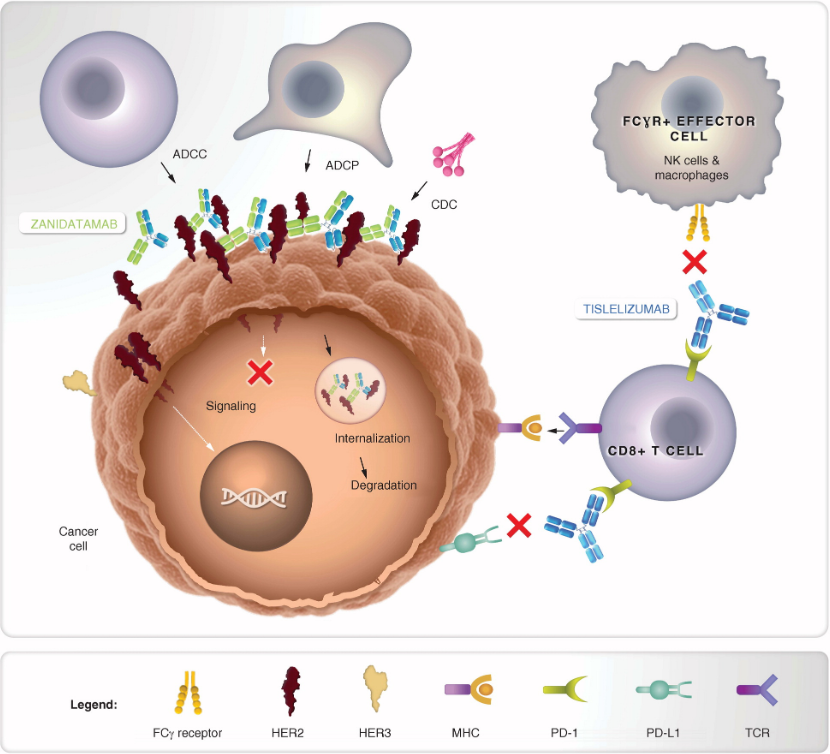 HERIZON-GEA-01: Zanidatamab + chemo ± tislelizumab for 1L treatment of HER2-positive gastroesophageal adenocarcinoma
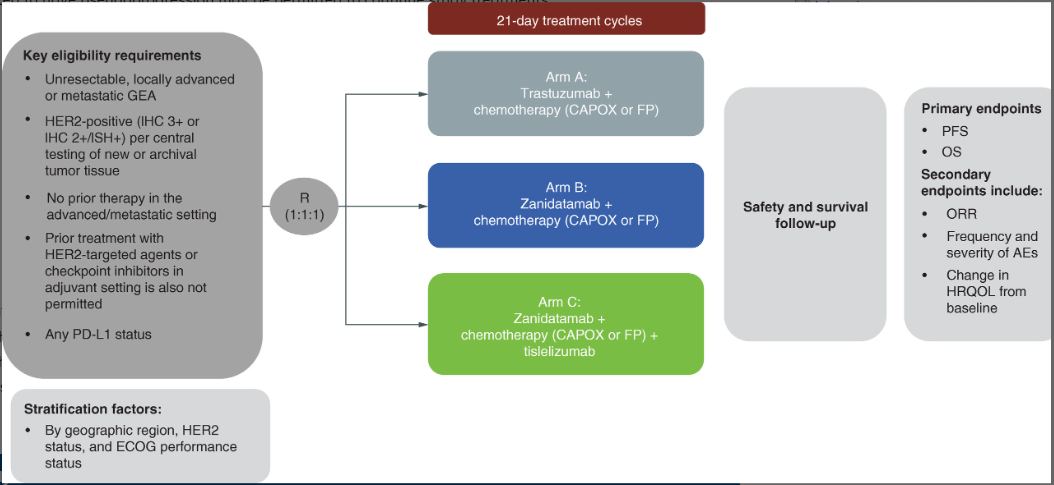 WaKING: Wnt and checKpoint INhibition in Gastric Cancer
DKN-01, a DKK1(Dickkopf-1 ) inhibitor modulates Wnt signalling
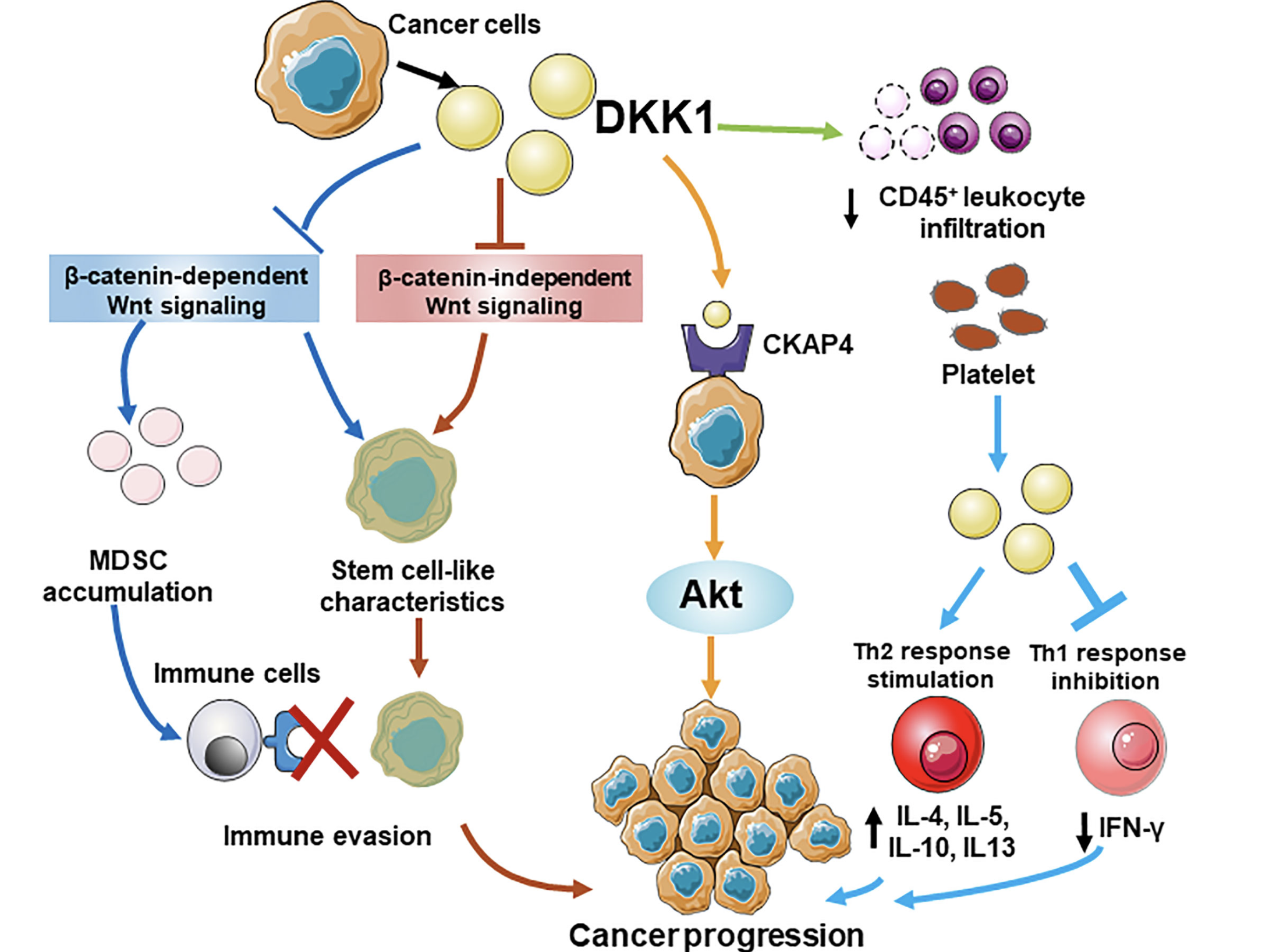 Other-Epidemiologic/Diagnostic/Genetic
SWAG region In Setup OG Cancer Studies 22/23
Data cut: 21/03/2023
Source: ODP All Portfolio
PICCOS Trial-Feasibility Pressurised IntraPeritoneal Aerosolised Chemotherapy in the management of cancers of the colon, ovary and stomach: a randomised controlled phase II trial of efficacy in peritoneal metastases (PICCOS)
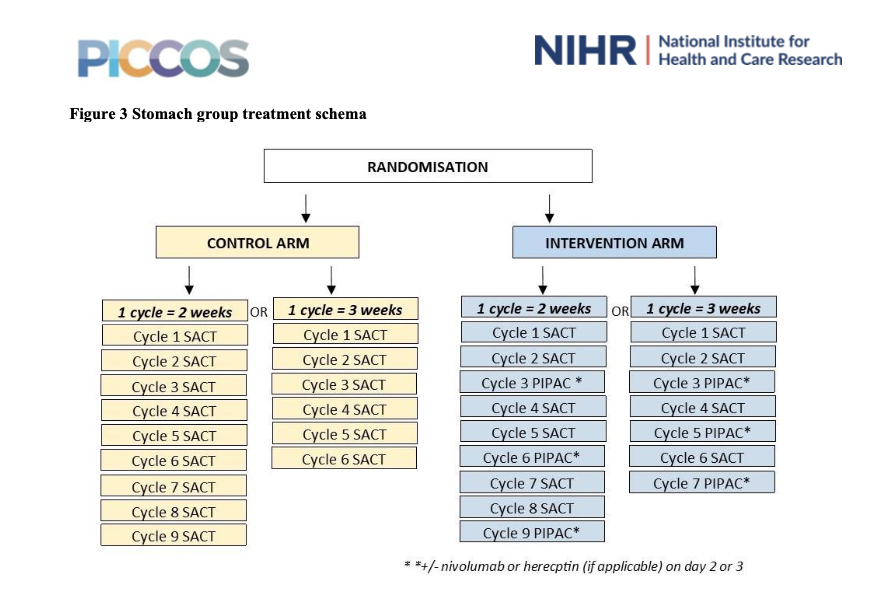 Cancer Patient Experience Survey 2021 Results -  Research Question
Somerset, Wiltshire, Avon and Gloucestershire: Published July 2022. 
The score shows the percentage of respondents who gave the most favourable response to a question
The expected range charts in this report show a bar with the lowest and highest score received for each question nationally. Within this bar, an expected range is given (in grey) and a black diamond represents the actual score for this Alliance.
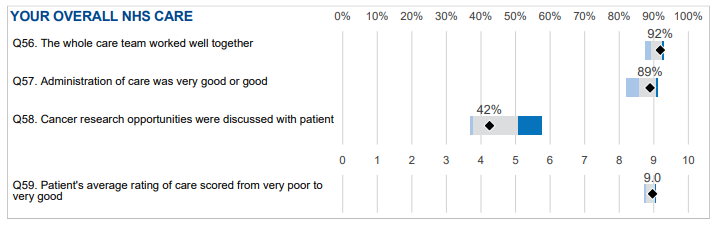 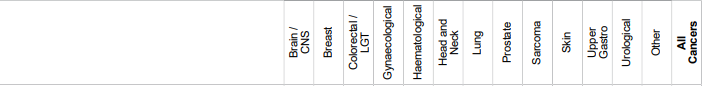 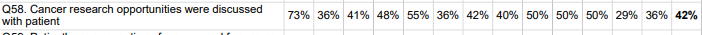 Cancer Patient Experience Survey 2021 Results -  Research Question
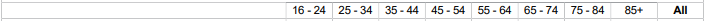 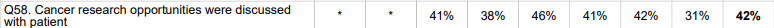 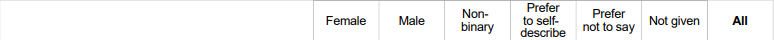 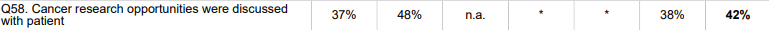 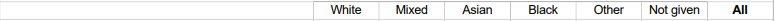 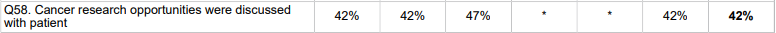 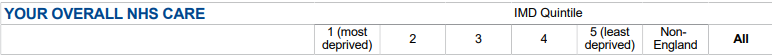 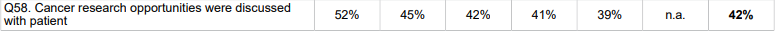 How do we increase conversations about research in your tumour site?
Associate PI Scheme
https://www.nihr.ac.uk/health-and-care-professionals/career-development/associate-principal-investigator-scheme.htm

A six month in-work training opportunity, providing practical experience for healthcare professionals starting their research career.  People who would not normally have the opportunity to take part in clinical research in their day to day role have the chance to experience what it means to work on and deliver a NIHR portfolio trial under the mentorship of an enthusiastic Local PI.
CIs working with a CTU can register their study on the scheme 
https://www.nihr.ac.uk/health-and-care-professionals/career-development/register-your-study-for-the-associate-principal-investigator-scheme.htm
API Scheme OG Cancer Studies open in SWAG Region
NIHR ODP https://odp.nihr.ac.uk/
Open data platform. Data on performance and restart across whole CRN, including all specialty areas
NIHR Be Part of Research https://www.ukctg.nihr.ac.uk/
See which studies are open across the country 
National Cancer Research Institute Portfolio Maps  http://csg.ncri.org.uk/portfolio/portfolio-maps/
View current national portfolio of open, closed and ‘in set up’ cancer studies
Find a Clinical Research Study (ODP) http://csg.ncri.org.uk/portfolio/portfolio-maps/
Search for a study to fit criteria.  Good for horizon scanning, eligibility criteria
LCRN Contacts
Research Delivery Manager
claire.matthews@nihr.ac.uk 


Research Portfolio Facilitator
rebecca.pienaar@nihr.ac.uk

Sub-specialty Lead
sharath.gangadhara@nhs.net